DEV301
Integrating the Database into the Application Lifecycle Using Microsoft Visual Studio Team System for Database Professionals
Duncan Davenport
Session Objectives and Agenda
Microsoft Visual Studio Team System
Visual Studio Team Edition for Database Professionals
Microsoft Solutions Framework
New Roles
Database Developer
Database Administrator
Offline Database Development
New Workstreams
DB Admin: Create a Database Project
DB Dev: Implement a Database Development Task
DB Admin: Deploy a Database Project
Process Guidance Customization
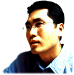 DB Pro
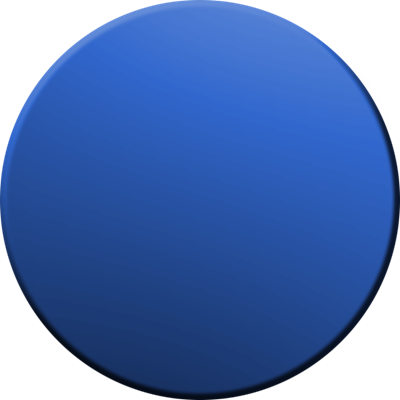 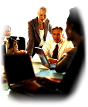 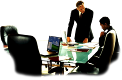 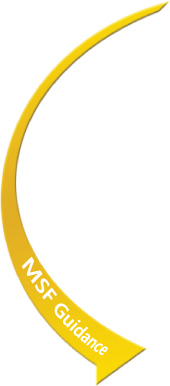 CIO
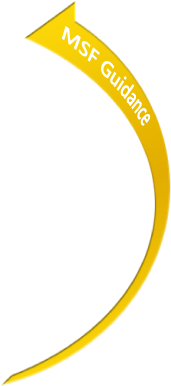 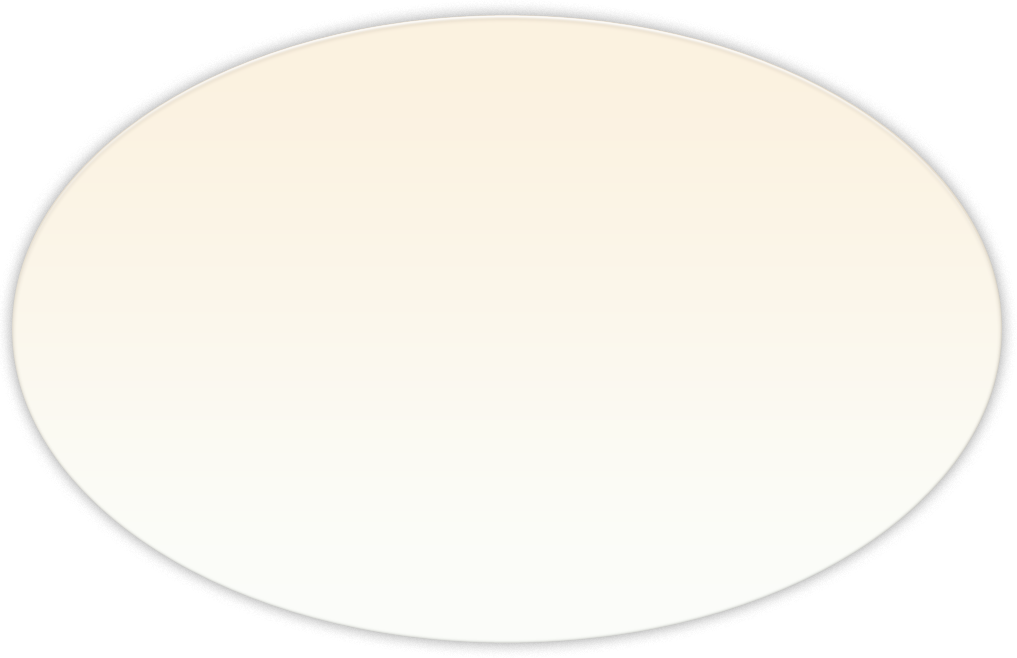 PMO
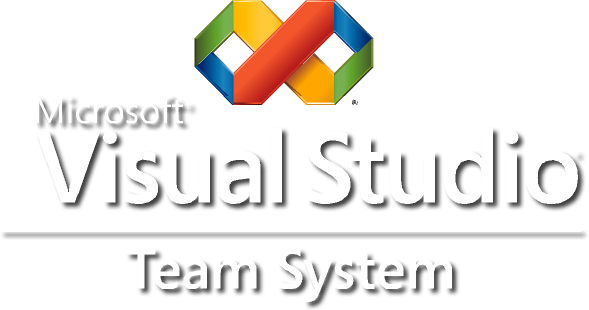 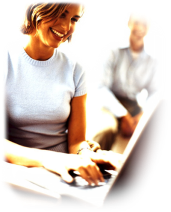 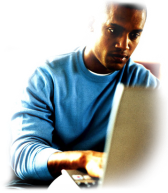 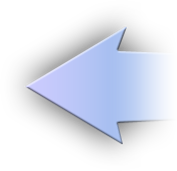 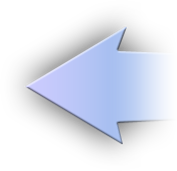 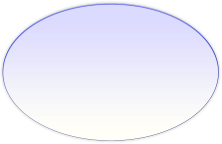 Architect
Tester
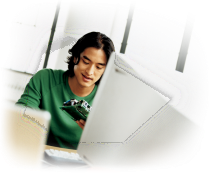 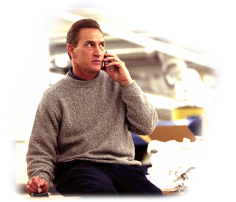 Developer
ProjectManager
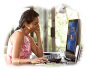 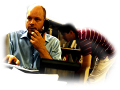 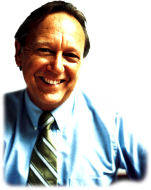 Designer
Application
Support
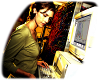 Business
Analyst
Operations
Visual Studio Team System
Team Edition for Database Professionals
Expand to database teams
Manage database change
Extend team productivity and collaboration
Integrated quality
4
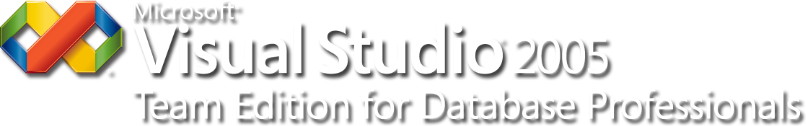 Incorporate the Database Professional into the software lifecycle and provide them with a foundation for change management and process integration.
Change Management
Project-Based Development
Project Model that represents schema as objects providing a “personal sandbox” for offline development that lives within a Visual Studio Solution
Team Collaboration with Work Item and Process Integration with Team Foundation Server
 Automated Change Support
Rename Refactoring with the ability to preview pending changes prior to execution
Comparison Tools (Schema & Data Compare) allow comparisons & synchronization of schema and data with design/test/production databases 
Version Control of all database objects with the ability to reverse engineer a database to bring it under Source Control
Database Unit Testing
Database Unit Testing ensures iterative changes don’t break existing functionality
Data Generator provides Repetitive Dataset Generation for tests based on saved settings
Build / Deployment
MSBuild Integration for Database Deployments/Builds based on Projects 
Either Create a new Database at the target location or Update an Existing Schema
5
Microsoft Solutions Framework (MSF)
A highly customizable, scalable, fully integrated set of software development processes, principles, and proven practices 
Designed to deliver the type of guidance desired by the user when and where it is needed
Seamless experience with Visual Studio 2005 Team System for process automation and guidance
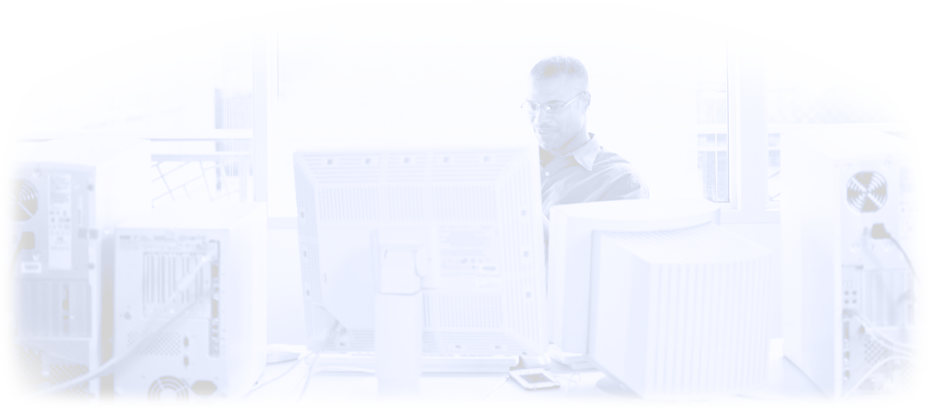 Process Guidance Templates
Components
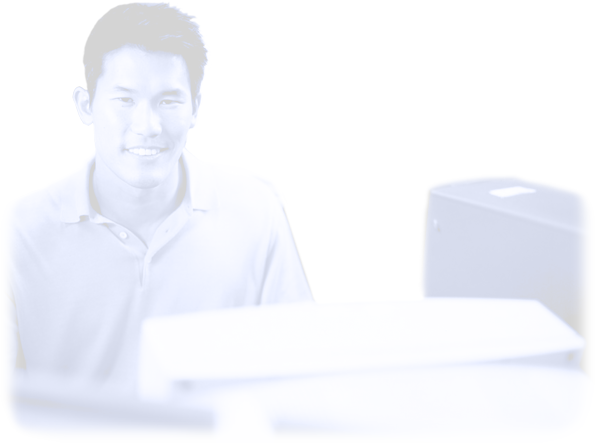 Prescriptive Guidance
Roles
Workstreams
Activities
Work products
Process Enactment
Work items
Queries
Reports
Check-in policies
Process Guidance Templates
MSF Agile/MSF for CMMI
MSF Agile
MSF for Agile Software Development is a scenario-driven, context-based, agile software development process that utilizes many of the ideas embodied in Visual Studio Team System
9 roles, 17 workstreams, 5 work item types
MSF for CMMI
MSF for CMMI Process Improvement provides rich connections to the CMMI process to help organizations quickly implement mature software development practices
20 roles, 26 workstreams, 7 work item types
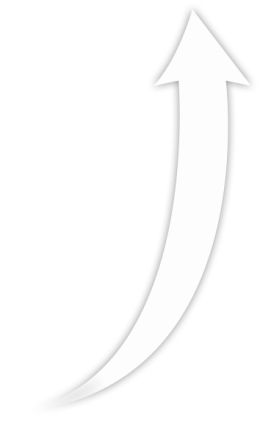 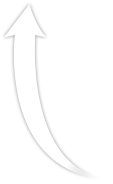 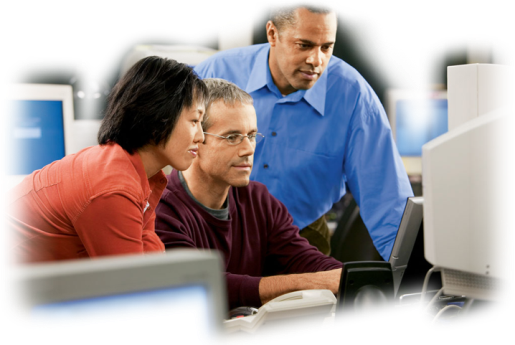 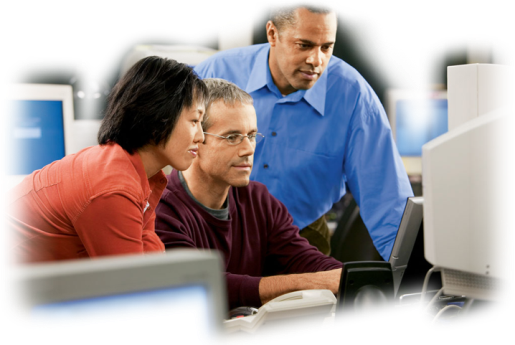 Bugs
Quality of
Service Reqs
Dev Team
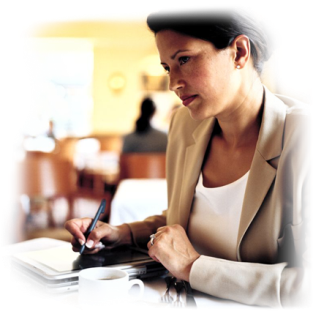 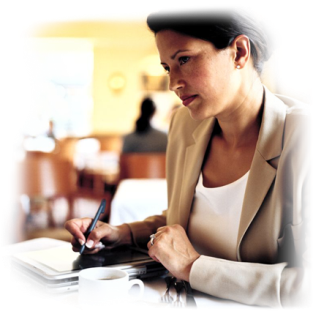 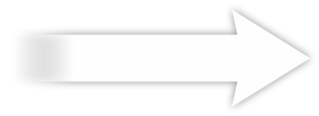 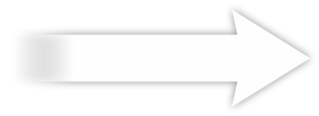 Tasks
Scenarios
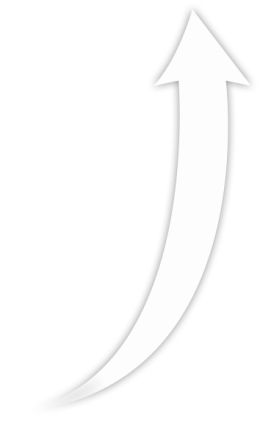 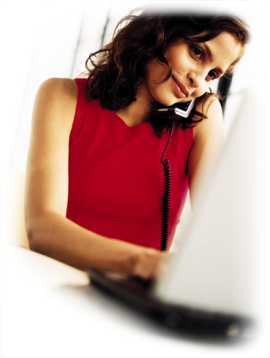 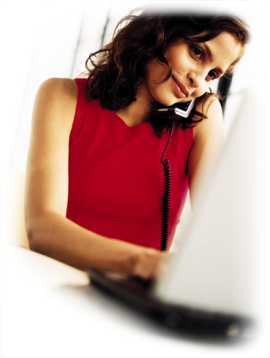 Business
Analyst
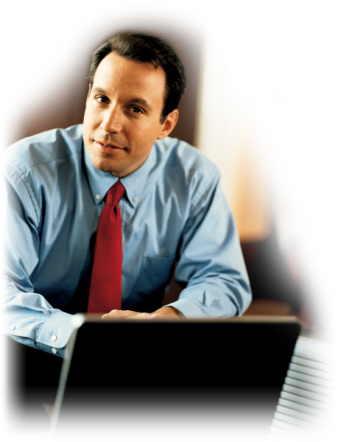 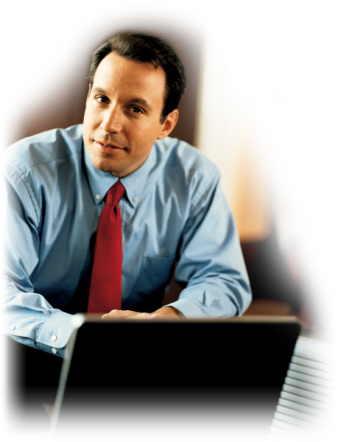 Project
Manager
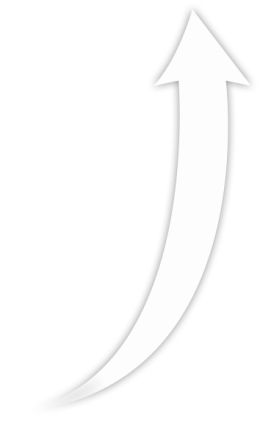 Change
Requests
Test
Production
Errors
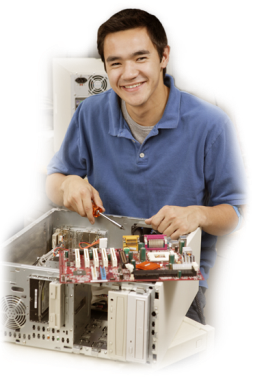 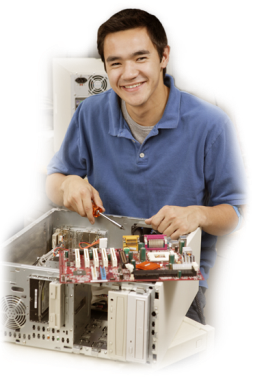 Operations
WorkItems and WorkFlow
Work Items are the units of communications within the 
development team
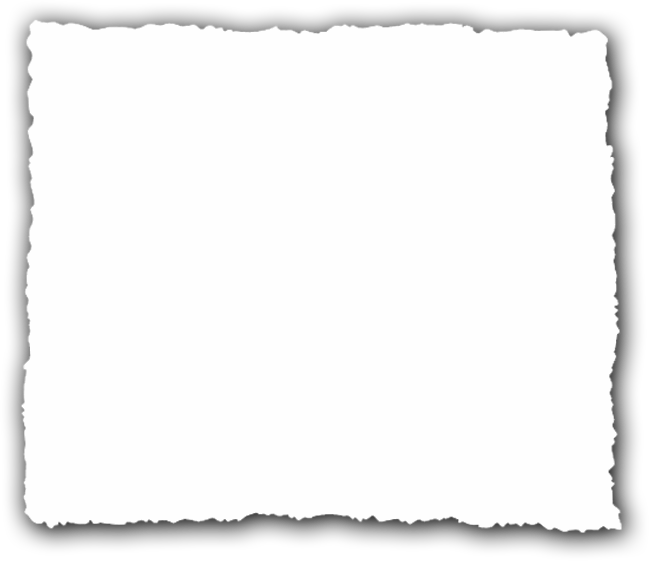 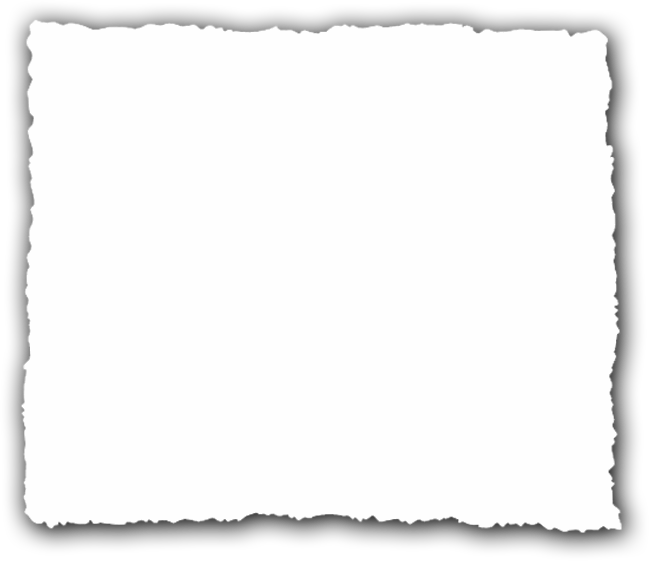 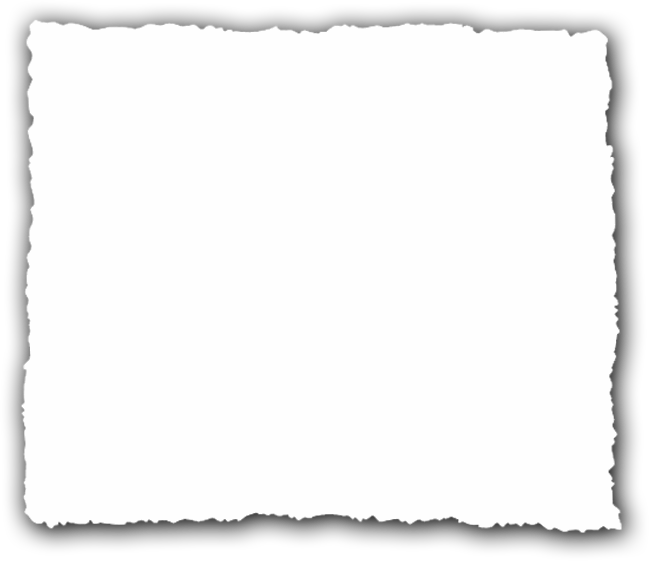 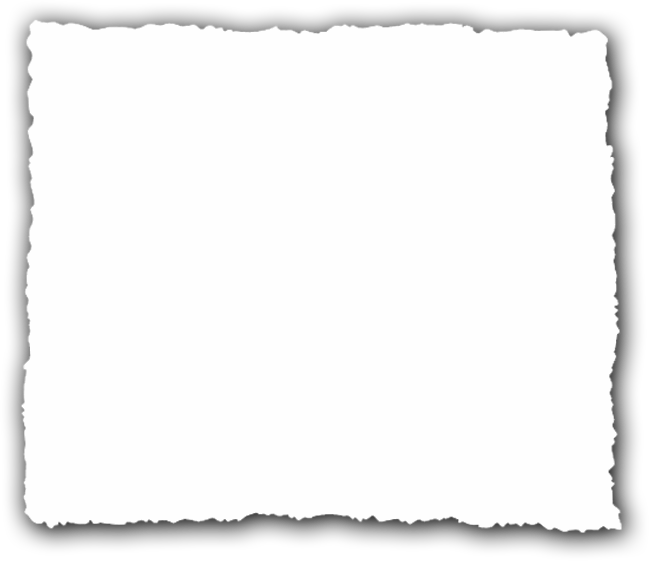 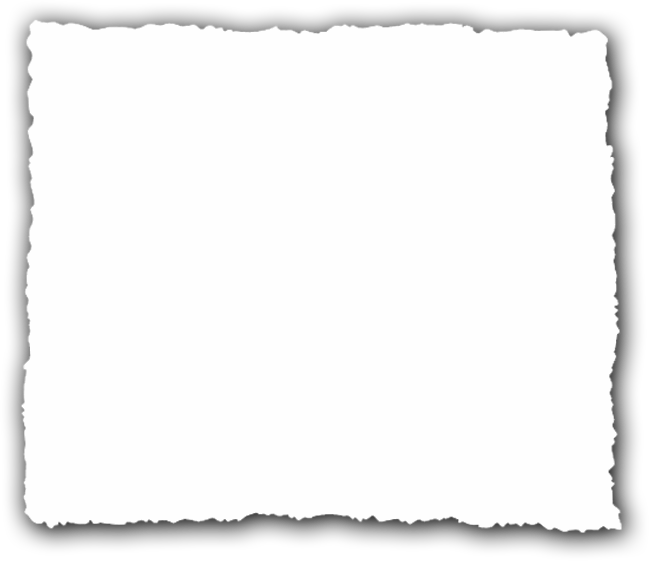 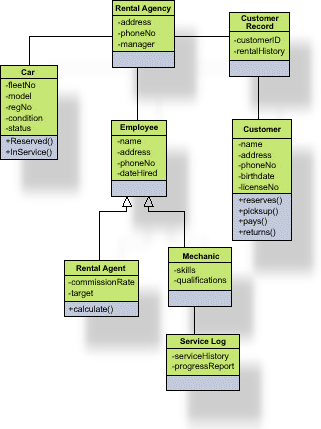 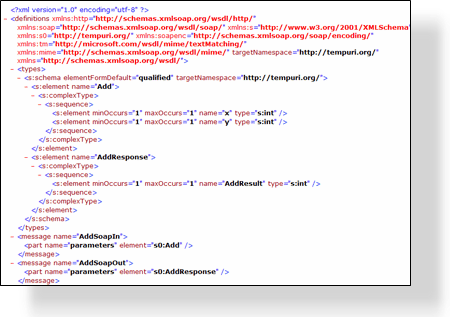 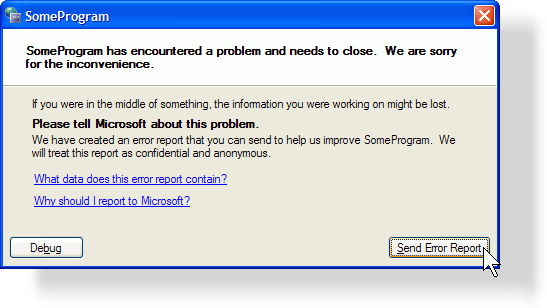 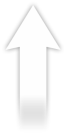 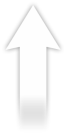 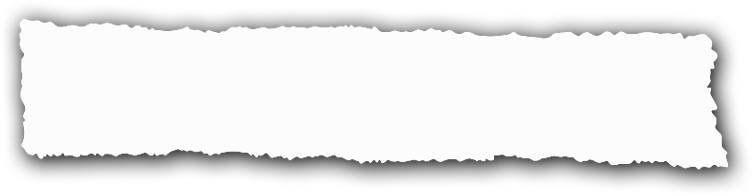 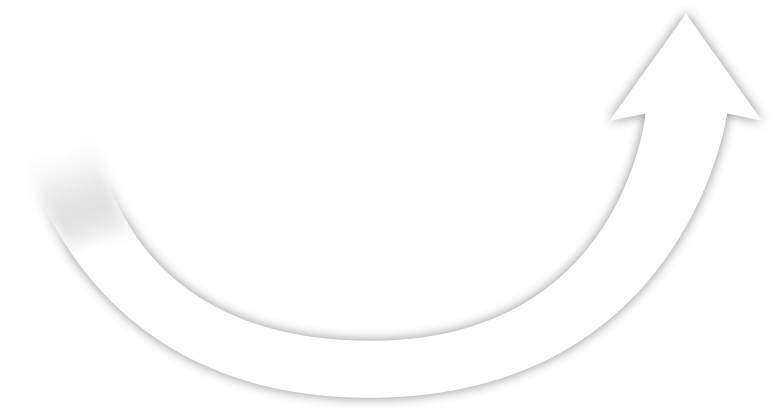 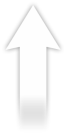 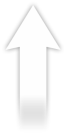 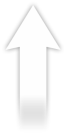 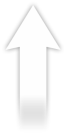 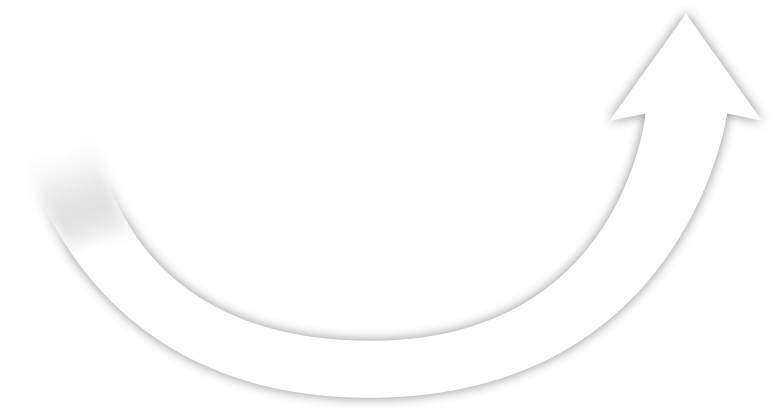 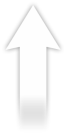 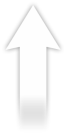 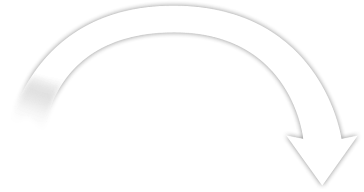 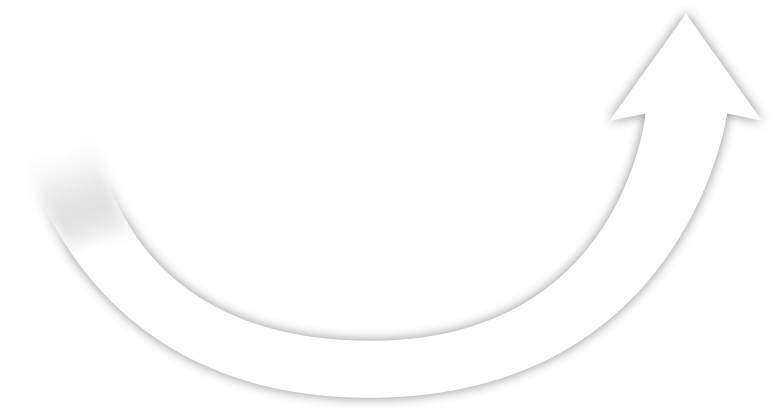 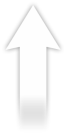 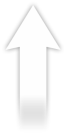 Closed
Active
Resolved
Closed
Active
Resolved
Proposed
Scenario
Tasks
Bugs
What is in a Work Item?
Title
Description
Current State
Attachments
Who it is assigned to
Links to other Work Items
Full Auditable history
Anything else you want …
MSF Agile: Team Model
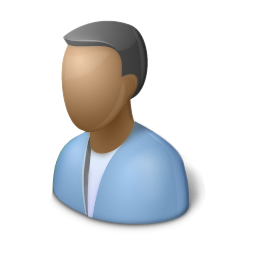 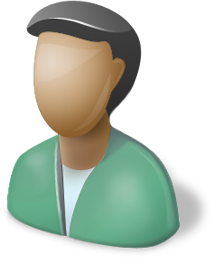 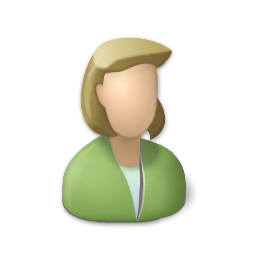 Project Manager
Architect
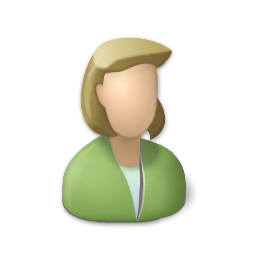 Program Management
Archtecture
Business
Analyst
Developer
Development
Product Management
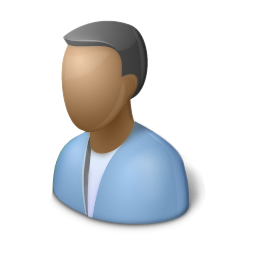 Team of Peers
Database Developer
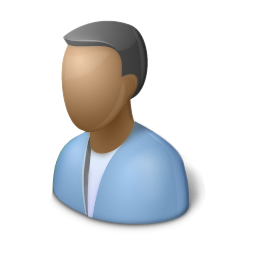 Test
User Experience
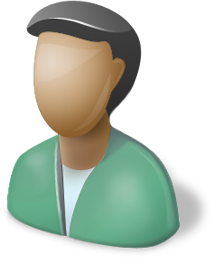 Business Analyst
Tester
Release Operations
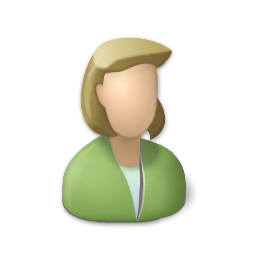 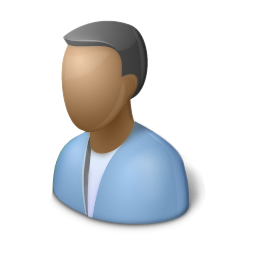 Database Administrator
Release Manager
New Roles
Database Developer
Implement all database development tasks within the planned time frame
Cost estimation, supervision of feature implementation, and providing database expertise to the other developers on the team
Participates in the iterative database development lifecycle, along with the database administrator and the application development team members

Database Administrator
For database development, support the…
Creation of database projects 
Deployment of database project changes to production
In addition to the database administrator’s traditional role of performing day-to-day administration and maintenance of database servers
New Work Streams
Create a Database Project
Implement a Database Development Task
Deploy a Database Project
demo
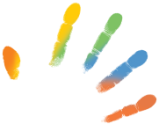 MSF Agile:Exploring the Process Guidance
Production Database
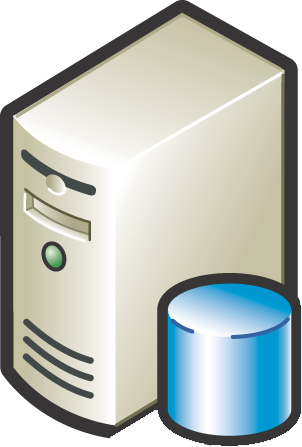 Management Studio
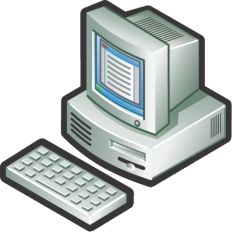 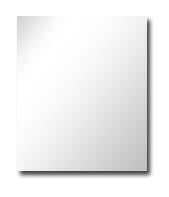 Schema
Conceptual Overview
Difficult to manage change to the schema
Production database is “one version of the truth” for data and schema”
DBA doesn’t have access to changes until he/she has deploy or reject choice
Changes often made to production database and not rolled back into test
Tuning
Monitoring
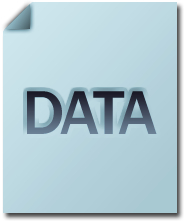 Schema Changes
“One Version of the Truth” for Data and Schema
15
Production Database
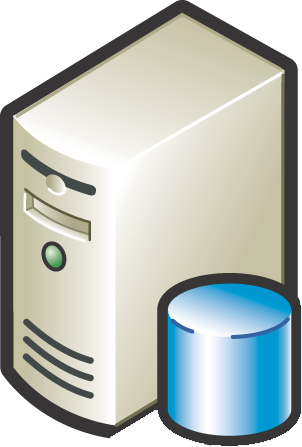 Management Studio
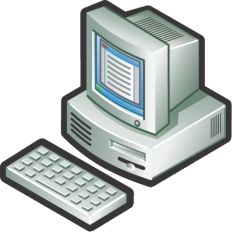 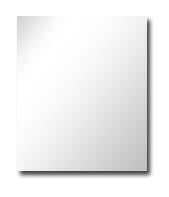 Schema
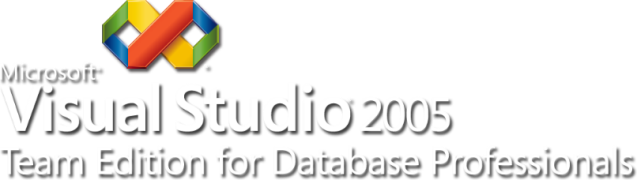 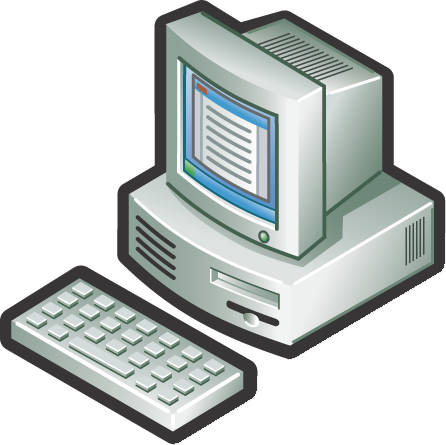 Conceptual Overview
Schema change now managed in Visual Studio Team System and Team Foundation Server
Production Database is now “one version of the truth” only for data
DBA does have access to changes before he/she has deploy or reject choice
“One version of the truth” for schema is under source control
Tuning
Monitoring
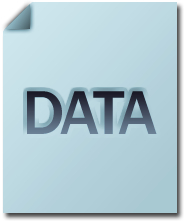 “One Version of the Truth” for Data
Changes can be rolled out in a scheduled & managed way
Scripts allow administrators to manage change updates
“One Version of the Truth” for Schema
Offline 
Under Source Control
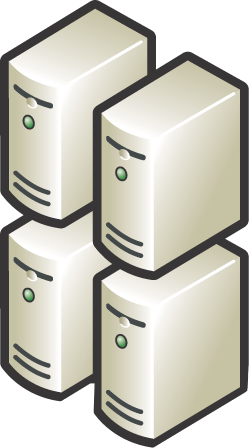 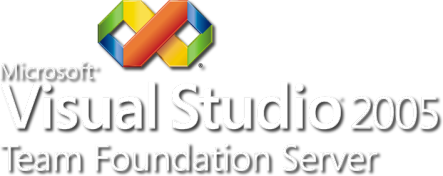 Schema Changes
16
Production Database
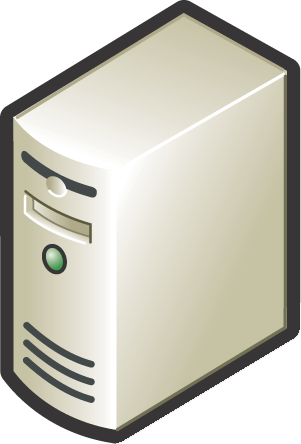 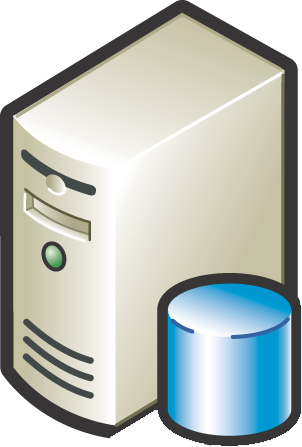 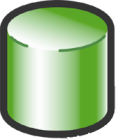 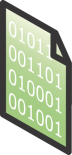 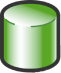 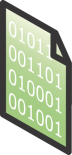 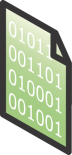 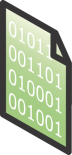 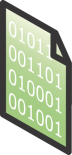 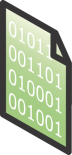 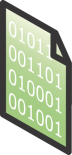 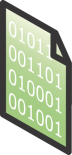 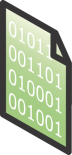 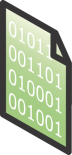 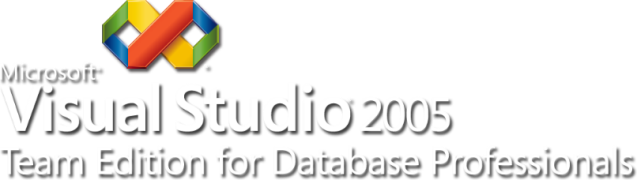 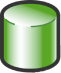 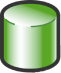 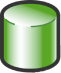 Test Database
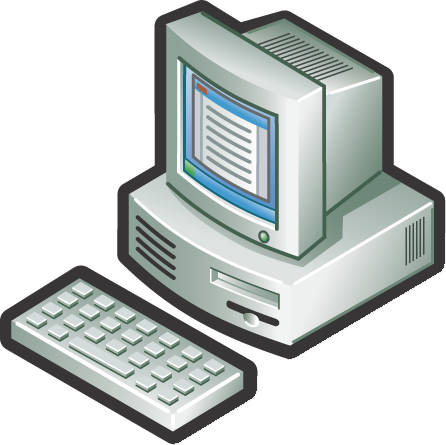 Offline Development
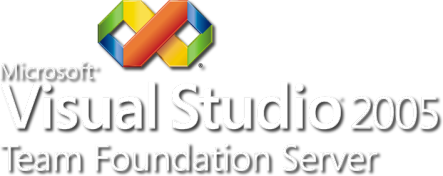 Create table AUCTION
( id int not null,
title varchar(25) not null,
startDate DateTime not null,
length in not null)
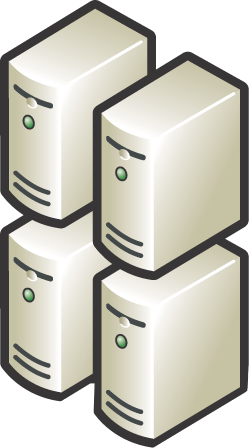 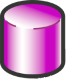 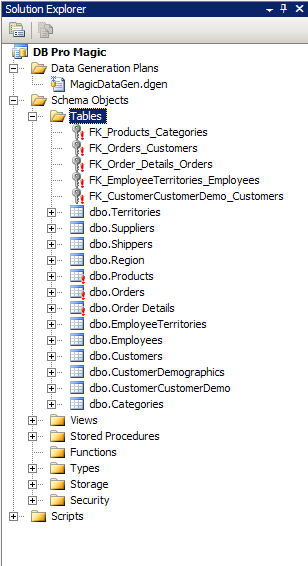 Create a Database Project
Key activities
Create Database Project
Import Existing Database
Configure Build & Deploy Settings
Modify Generated Pre\Post Deployment Scripts
Verify Database Project
Add Database Project to Source Control
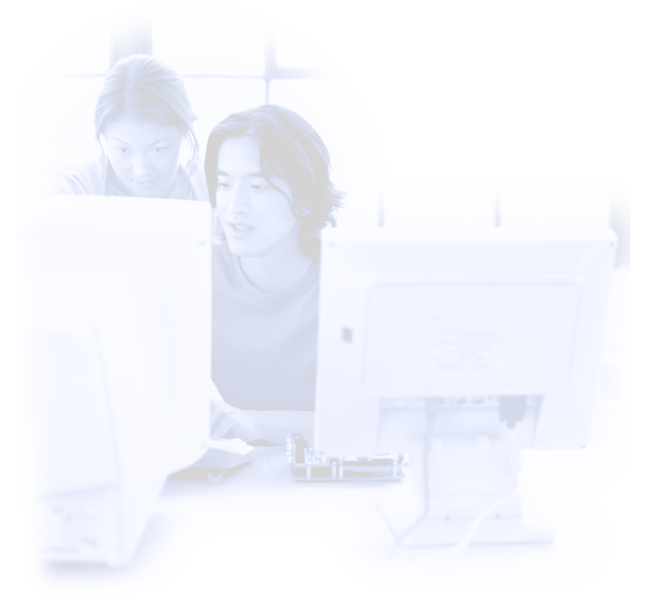 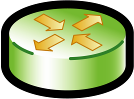 SCM
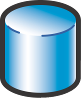 Production
Database
Create a Database Project
Database Administrator
Check in to Source Control
DB Dev
DB Admin
Database
Project
Import schema
Create a Database Project
Database Project Wizard
Microsoft SQL Server 2000 & SQL Server 2005 Database Project Wizards
Guide you through the entire database project creation workstream
Ease initial project setup
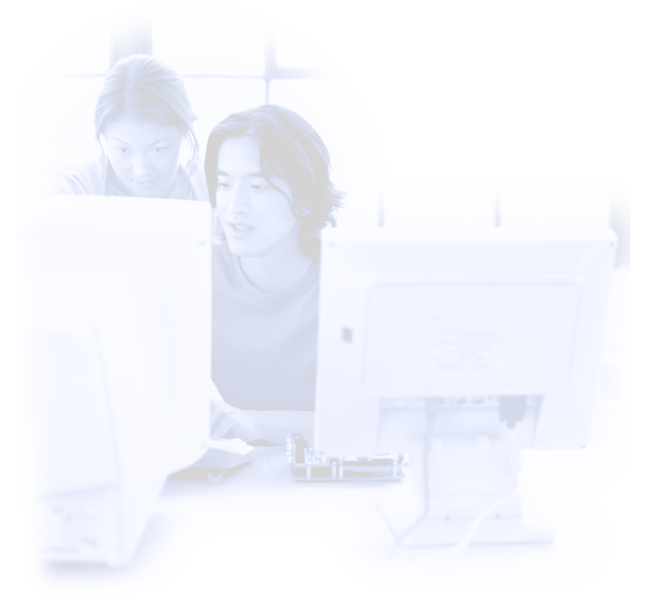 demo
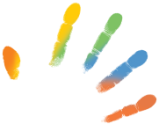 DBAdmin:Create a Database Project
Implement a Database Development Task
Key activities
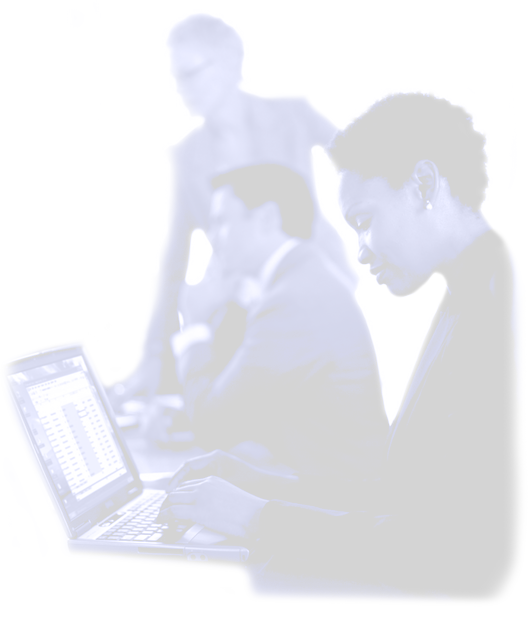 Cost a Database Development Task
Update Local Project Environment
Build \ Deploy to local sandbox server
Write Code for a Database Development Task
Build \ Deploy…
Perform a Database Unit Test
Refactor Database Code
Build \ Deploy \ Run tests…
Review Database Code
Build \ Deploy \ Run tests…
Integrate Database Code Changes
Build \ Deploy \ Run tests…
Sync
Check-out
Edit/Refactor
Test
Check-in
Work is being driven and tracked via work items
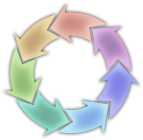 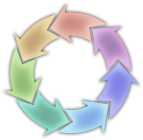 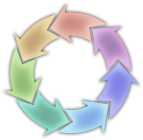 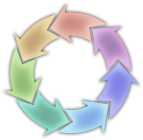 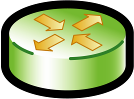 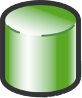 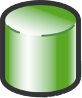 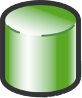 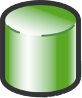 Sandbox
Sandbox
Sandbox
Sandbox
SCM
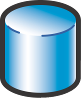 Production
Database
Isolated Iterative Development
DB Dev
DB Admin
demo
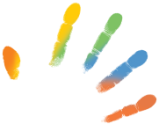 DB Dev:Implement a DB Development Task
Deploy a Database Project
Key activities
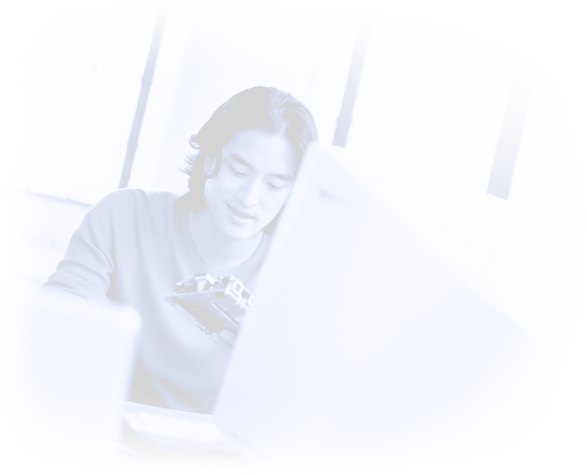 Synchronize Database Project
Verify Build
Perform Database Unit Tests
Analyze Changes
Create Build Script
Back Up Target Database
Deploy Database to Staging Server (Optional)
Deploy Database
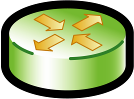 SCM
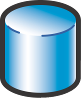 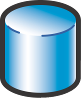 Production
Database
Staging
Database
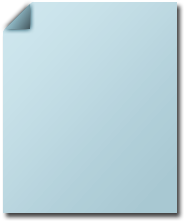 SQL
Deploy 
Script
Conceptual Overview
Sync from Label
DBDev
DBA
Verify
Build
Database
Project
Refine deploy script
Deploy
demo
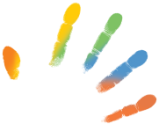 DBAdmin:Deploy a Database Project
Process Guidance Customization
Prescriptive Guidance
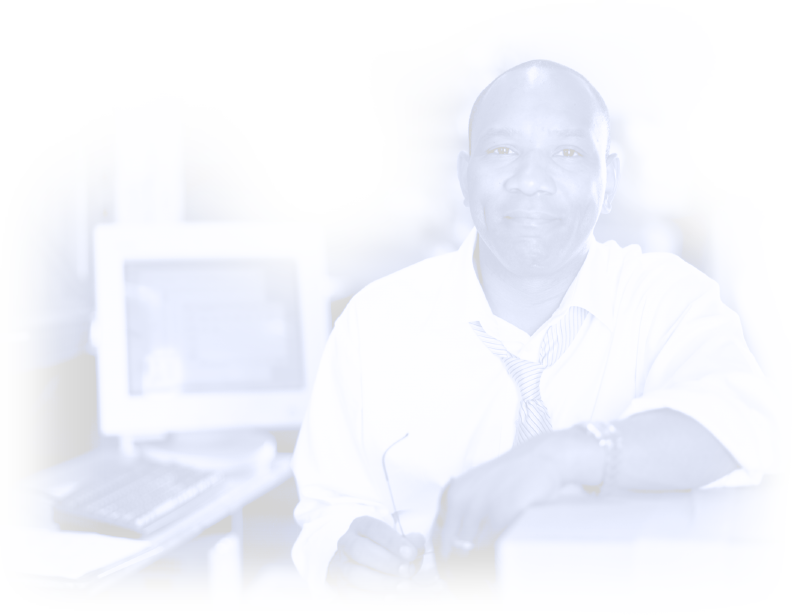 Extend or create new process guidance
Customize Process Guidance for a specific methodology
MSF Agile, MSF for CMMI
Scrum
SOX, ISO9000, PRINCE2
Iterative Agile DB Development
Customize roles, workstreams, activities, work products
Download Process Guidance Template from http://msdn.microsoft.com/msf
Many partners have built templates already
Process Guidance Customization
Prescriptive Guidance
Process Template Customization
Work Items \ Queries \ Reports
Process Template can be downloaded from MSF site, or downloaded from Team Foundation Server
Work Items
Introduce new work items types or add database-specific fields into existing work items types
Queries
Generate specific queries for database professionals utilizing new work items \ fields
Reports
Generate trend reports useful for database professionals
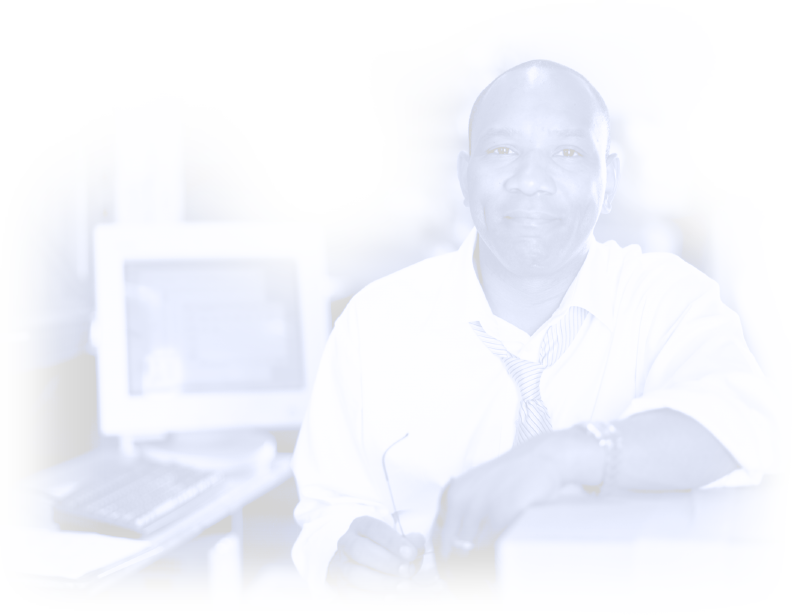 Process Template Customization
Work Items \ Queries \ Reports
Database Development Lifecycle
Wrap-up
Database development lifecycle is enabled through
Enhanced database development tools
Visual Studio Team Edition for Database Professionals
Improved process guidance incorporating the database professional
Updated MSF Agile \ CMMI Process Guidance Templates
Isolated offline database development is the key enabler of iterative development and risk mitigation
Availability
MSF Process Guidance \ Visual Studio Team System Database Edition
MSF Process Guidance
Process Templates ship with Visual Studio Team Foundation Server
Updated process guidance – Web download

Visual Studio Team System Database Edition
Download and Add to VSTS 2005
Included in Visual Studio 2008 Team Suite
33
Related Content
DAT317 Database Schema Versioning: How to Use Microsoft Visual Studio Team System for Database Professionals and Team Foundation Server to Version and Deploy Your Databases
    Monday, June 4 10:30 AM - 11:45 AM, S310 E
DEV301 Integrating the Database into the Application Lifecycle Using Microsoft Visual Studio Team System for Database Professionals
    Friday, June 8 2:45 PM - 4:00 PM, S210 E
DEV04-HOL – Getting Started with Microsoft Visual Studio Team Edition for Database Professionals
DEV05-HOL – Integrating the Software Development Lifecycle with Microsoft Visual Studio Team Edition for Database Professionals
DEV06-HOL – Comparing Database Schemas and Deploying Changes with Microsoft Visual Studio Team Edition for Database Professionals
DEV07-HOL – Managing Change with Microsoft Visual Studio Team Edition for Database Professionals
Resources
Product Website
http://msdn.microsoft.com/vstudio/teamsystem/products/dbpro/default.aspx
Microsoft  Solutions Framework
http://www.microsoft.com/msf
Team Foundation Server Power Tools
http://go.microsoft.com/?linkid=542249
Product MSDN Forums http://forums.microsoft.com/MSDN/ShowForum.aspx?ForumID=725&SiteID=1
Blogs
http://blogs.msdn.com/gertd  
http:// blogs.msdn.com/duncand
Resources
Technical Communities, Webcasts, Blogs, Chats & User Groups
http://www.microsoft.com/communities/default.mspx
Microsoft Learning and Certification
http://www.microsoft.com/learning/default.mspx
Microsoft Developer Network (MSDN) & TechNet 
http://microsoft.com/msdn  
http://microsoft.com/technet
Trial Software and Virtual Labs
http://www.microsoft.com/technet/downloads/trials/default.mspx
Q&A
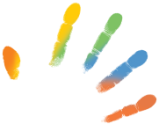 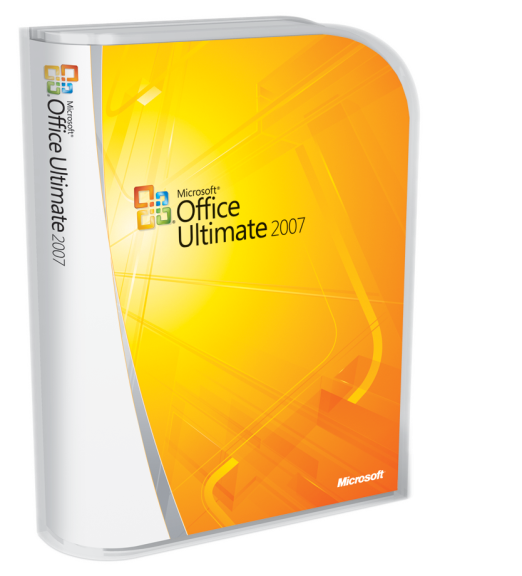 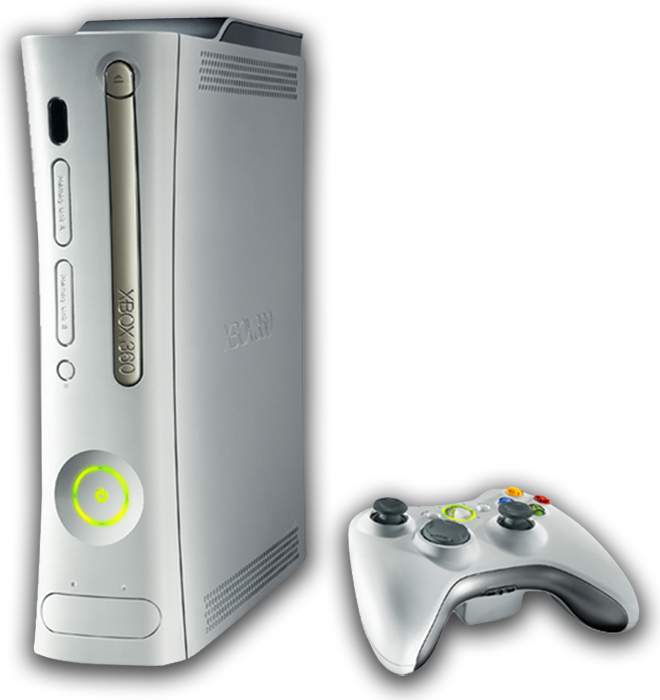 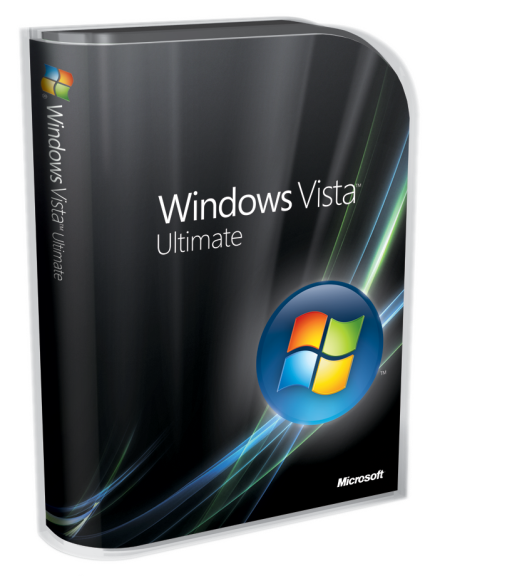 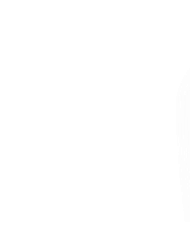 Complete an evaluation on CommNet and enter to win!
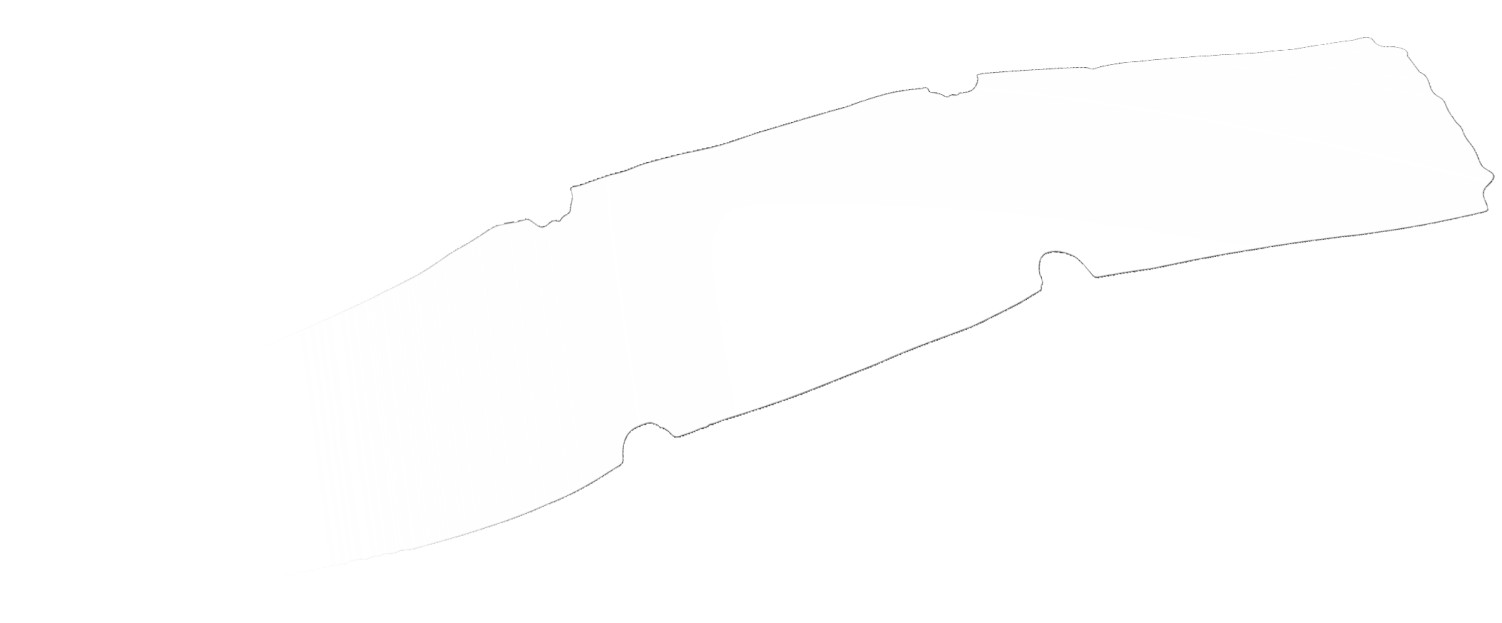 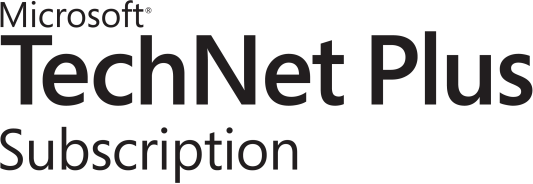 Resources
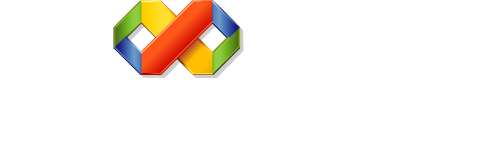 Monday
A Lap Around Microsoft Visual Studio 2008 (Session repeats on 6/8) 10:30
Overview of Microsoft Visual Studio 2008 for Devices and .NET Compact Framework 3.5 4:45
Tuesday
The .NET Language Integrated Query (LINQ) Framework 8:30
LINQ and XML for the Microsoft Visual Basic Developer 10:15
Building Smart Client Applications in Microsoft Visual Studio 2008 10:15
Building a Complete Web Application Using ASP.NET "Orcas" and Microsoft Visual Studio 2008 (Two parts) 10:15 and 1
Microsoft Visual C#: Tips and Tricks for the Microsoft Visual Studio 2008 IDE 1:00
Microsoft Visual Basic: Tips and Tricks for the Microsoft Visual Studio 2008 IDE 2:45
Building Microsoft Windows Presentation Foundation Applications with Microsoft Visual Studio 2008 and Microsoft Expression Blend 4:30
Wednesday
Building Microsoft Windows Communication Foundation and Windows Workflow Foundation Applications with Microsoft Visual Studio 2008 5:30
Thursday
Microsoft Visual C# Under the Covers: An In-Depth Look at C# 3.0 8:00
Friday
Using the .NET Language Integrated Query (LINQ) Framework with Relational Data 9:00
A Lap Around Microsoft Visual Studio 2008 (Repeated from 6/4) 1:00
What's New in Microsoft Visual Studio Team System for Testers, New Features in Visual Studio 2008 and Best Practices for Testing AJAX, SharePoint, and Reporting Services 1:00
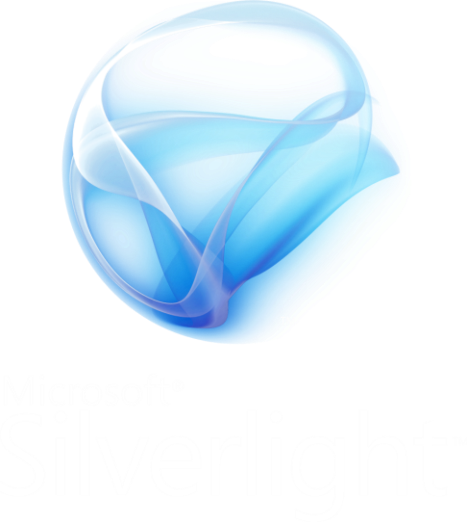 Resources
Monday:
A Lap Around Silverlight  4:45
Thursday:
Enhancing ASP.NET AJAX Applications with Silverlight 8:00
Silverlight Tips and Tricks 4:30
Friday:
Creating and Delivering Rich Media and Video on the Web with Silverlight, Expression Studio, and Windows Server 2008 9:00
Building Rich Internet Applications with Silverlight 1:00
Building Interactive Media Experiences with Silverlight 2:45
Links:
Scott Guthrie on Channel 9 - http://channel9.msdn.com/showpost.aspx?postid=304508
Silverlight Developer Center - http://msdn2.microsoft.com/en-us/silverlight/default.aspx
Silverlight Alpha 1.1 SDK - http://msdn.microsoft.com/vstudio/eula.aspx?id=c8bf88e7-841c-43fd-c63d-379943617f36